Substance misuse awareness Workshop plan for younger children
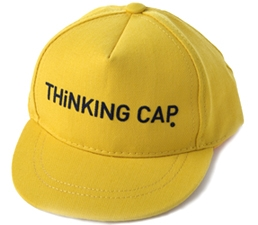 Did we think about Legal and illegal drugs? 
Did we think about the social effects?
What do you know about drugs?
Team Activity
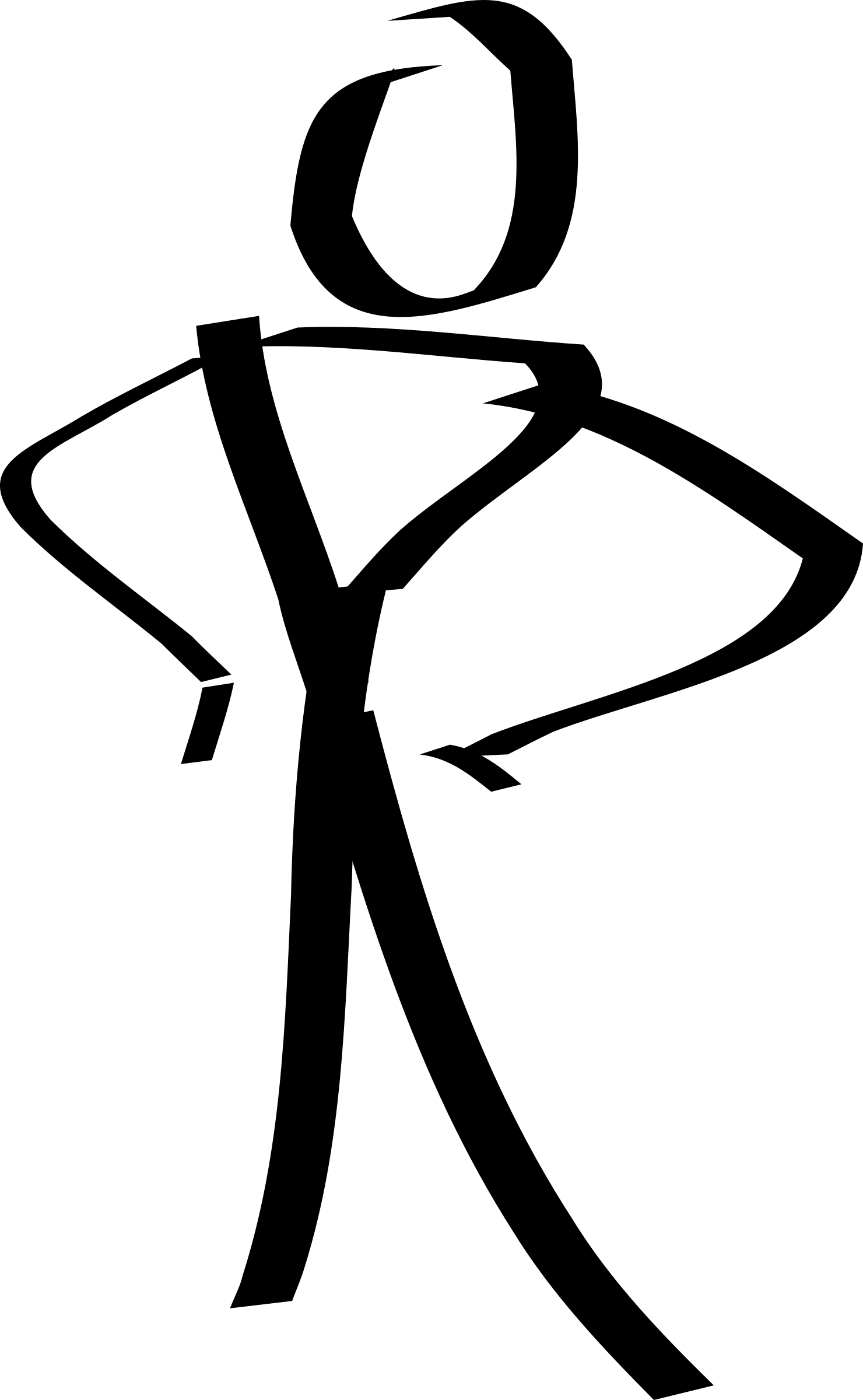 STEP 1
In teams draw a body and make sure you include…

A heart
Lungs 
Eyes
Mouth 
Brain
 lungs
Liver
STEP TWO 

What parts of the body do you think each of these drugs effect….? 


Energy drinks 
Fizzy drinks
Sugar 
Cigarettes
Alcohol 
Vaping
To recap, lets have a game of True or false…
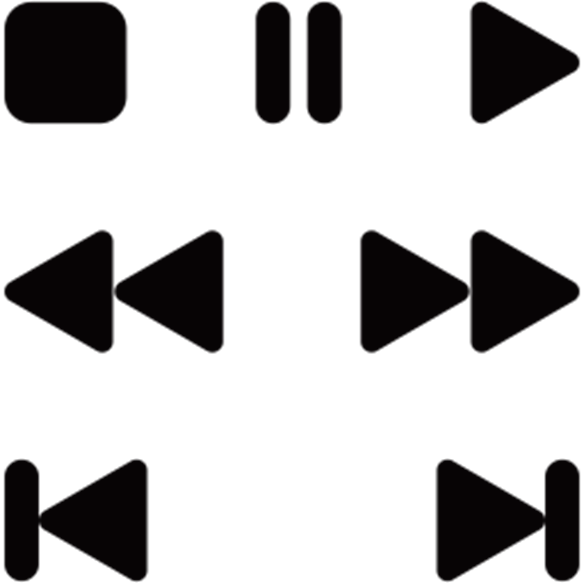 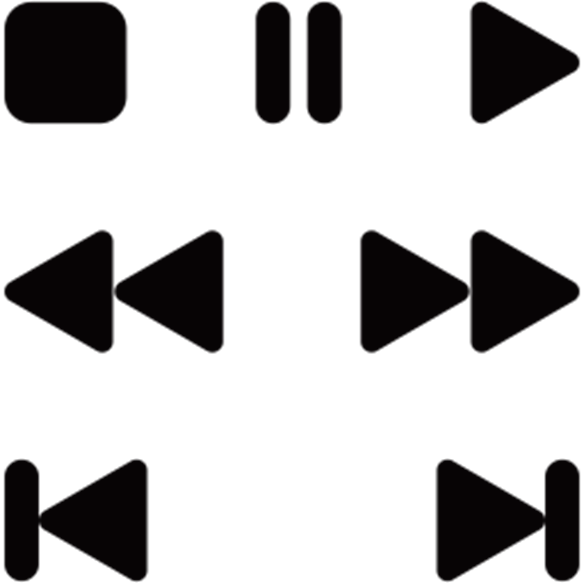 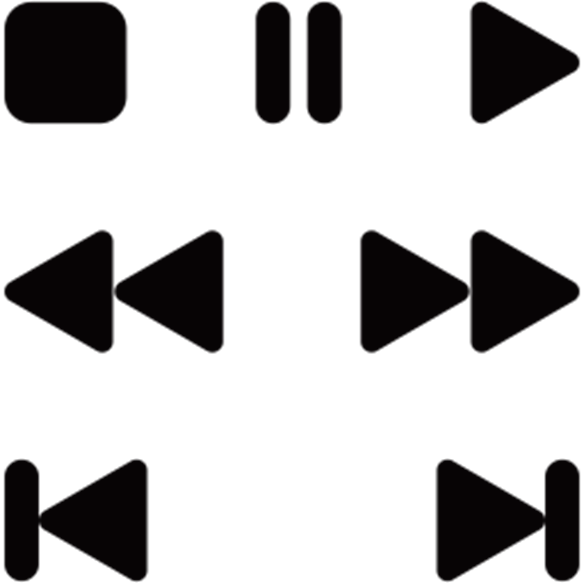 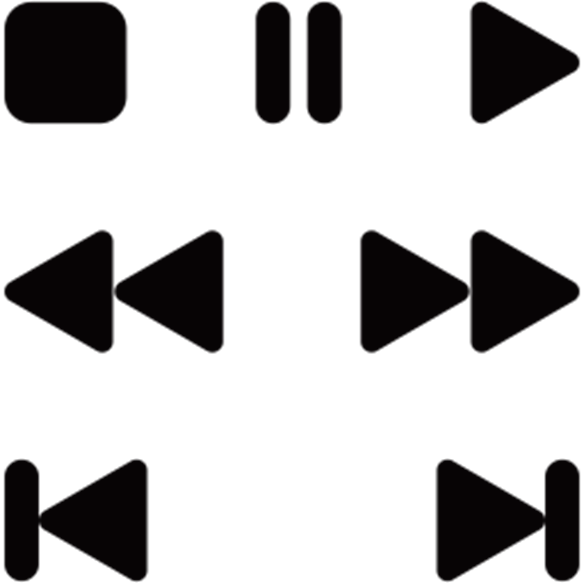 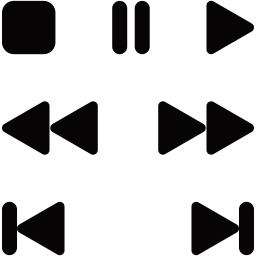 1. Legal drugs 100% safe?
FALSE
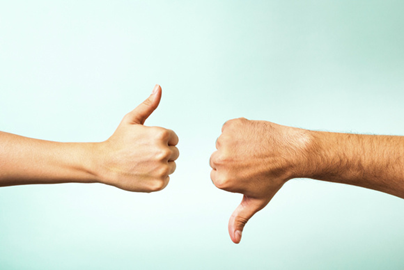 2. Cigarettes give you bad breath?
TRUE
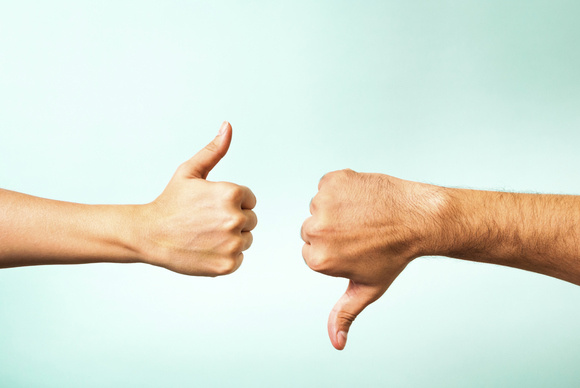 3. Energy drinks will make it harder to go to sleep?
TRUE
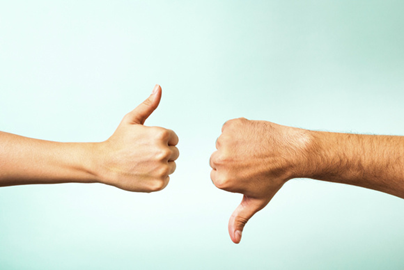 4. Vaping cause headaches?
TRUE
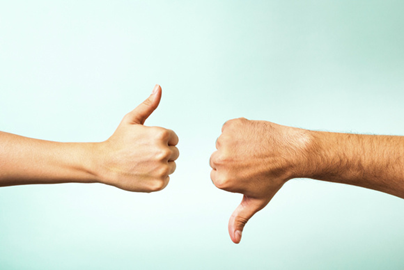 5. Alcohol makes your heart beat faster?
FALSE
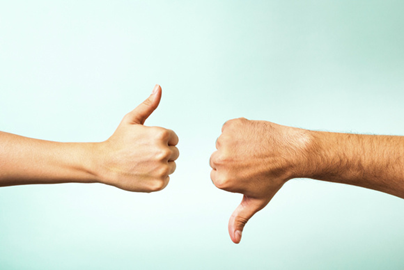 6. Cannabis helps with concentration?
FALSE
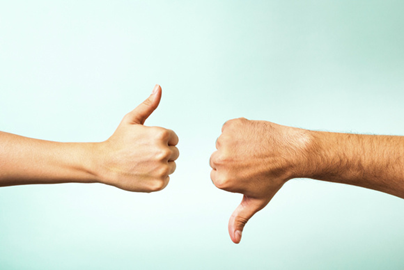 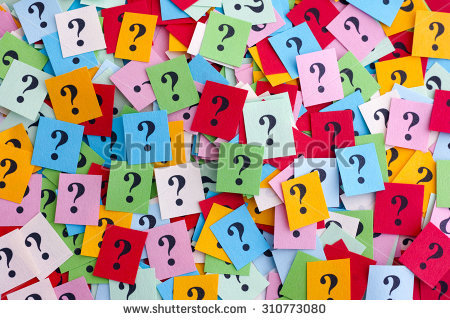 Any questions?